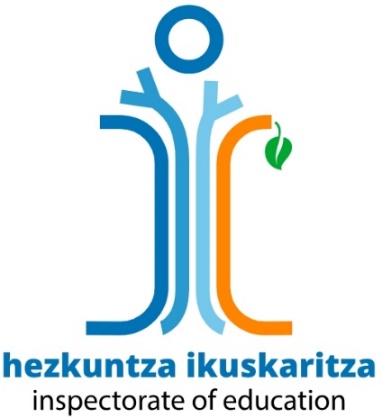 SICIBilbao 2023Basque Country
General Assembly
Inspection & Research 

November 15th-17th, 2023
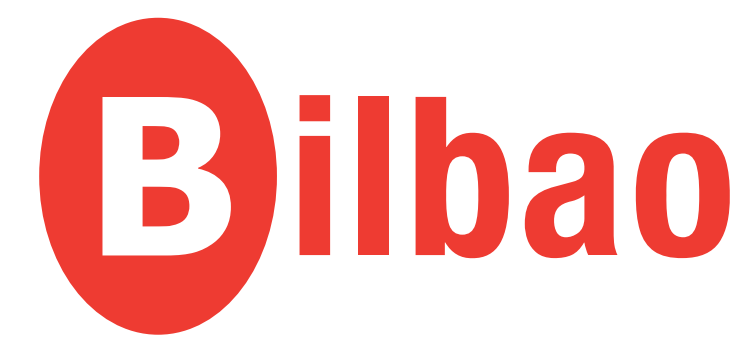 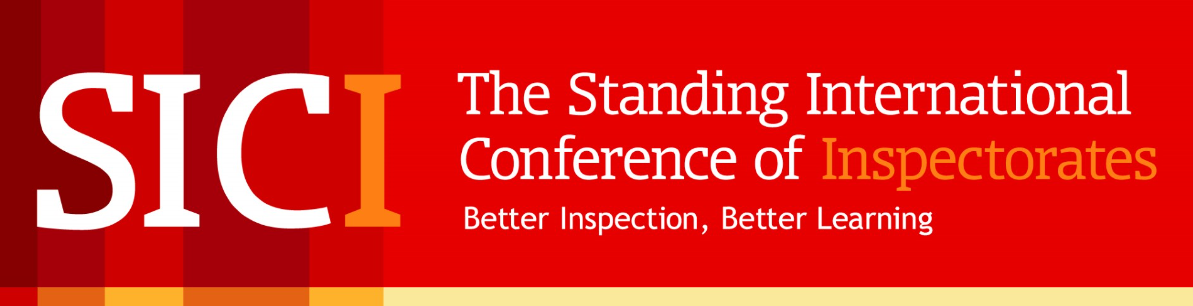 WELCOME  TO BILBAO            Ongi etorri
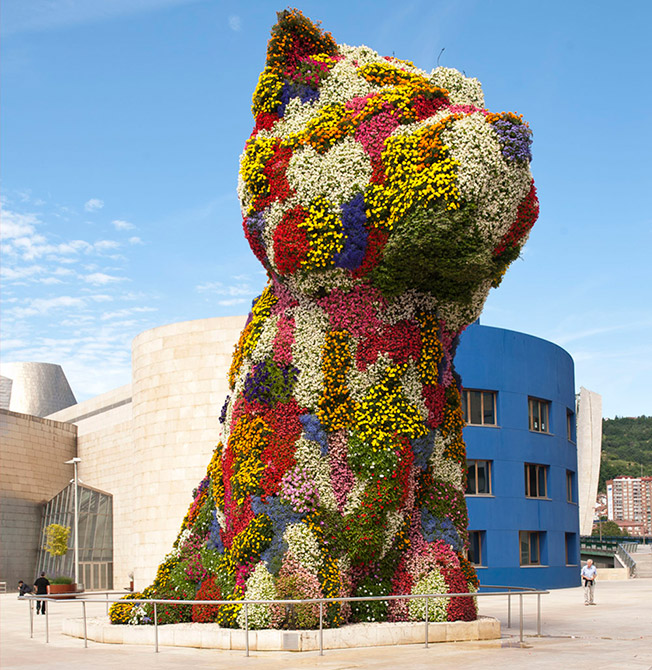 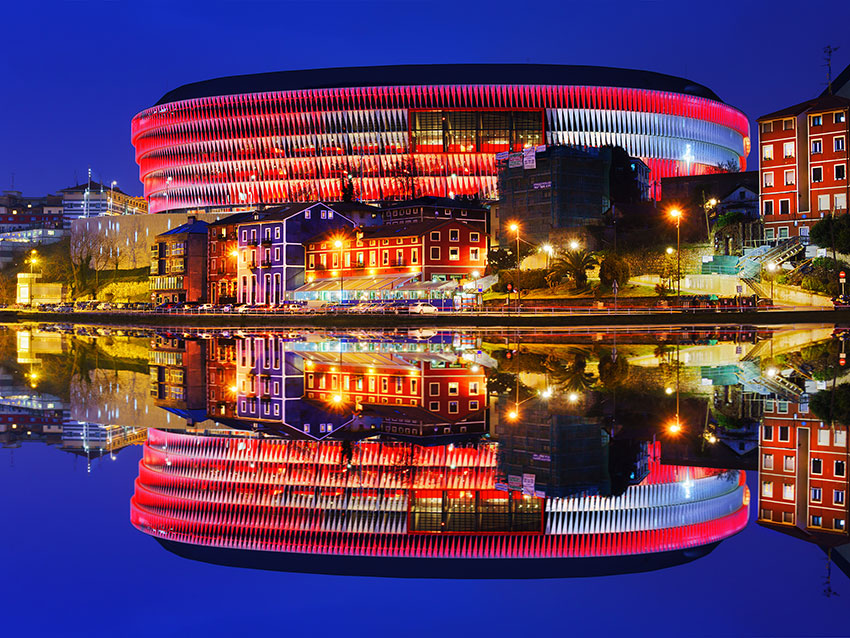 General Assembly ProgrammeNovember 15th, Wednesday
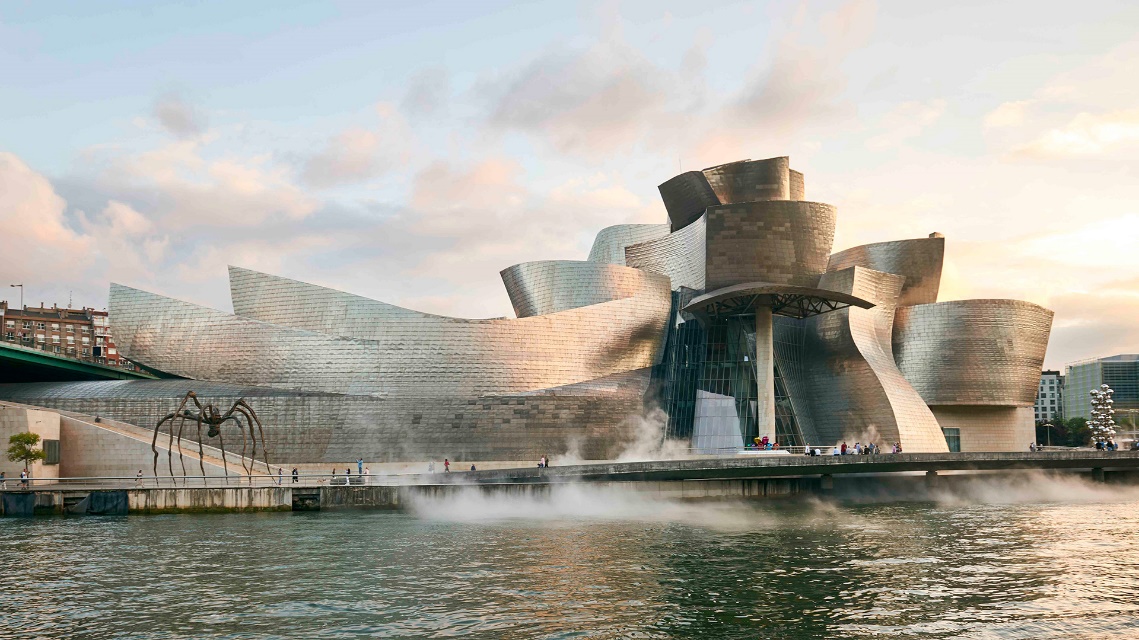 General Assembly ProgrammeNovember 16th, Thursday
General Assembly ProgrammeNovember 17th, Friday
General Assembly OBJECTIVES
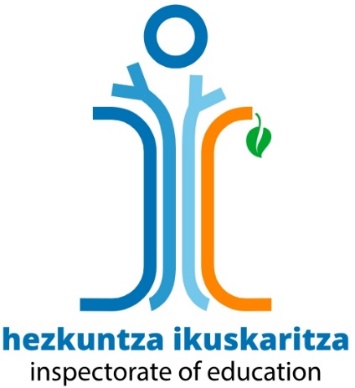 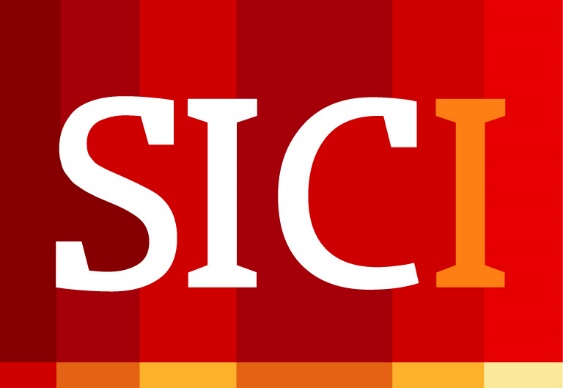 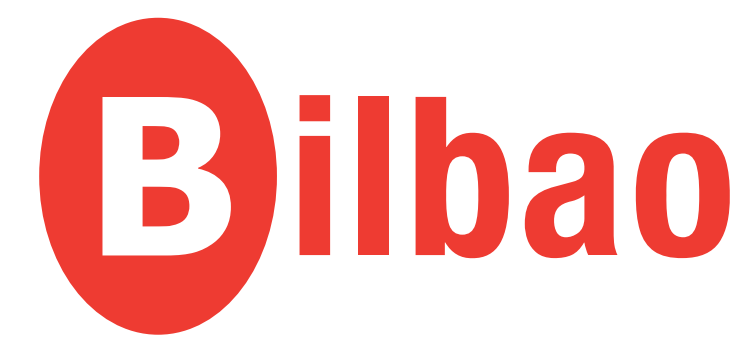